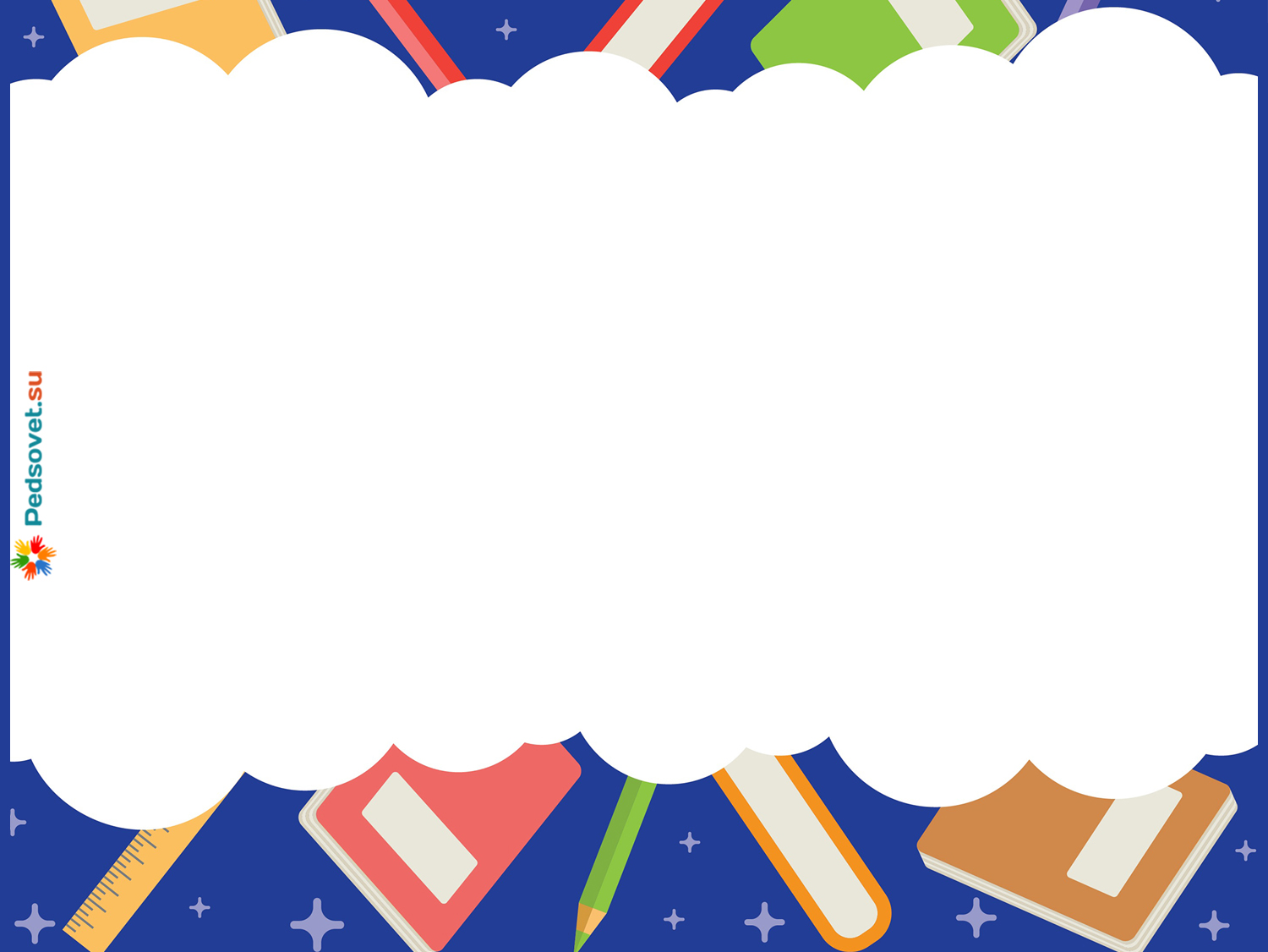 «В семье закладываются корни, из которых вырастают потом и ветви, и цветы, и плоды. На моральном здоровье семьи строится педагогическая мудрость школы». В.Сухомлинский
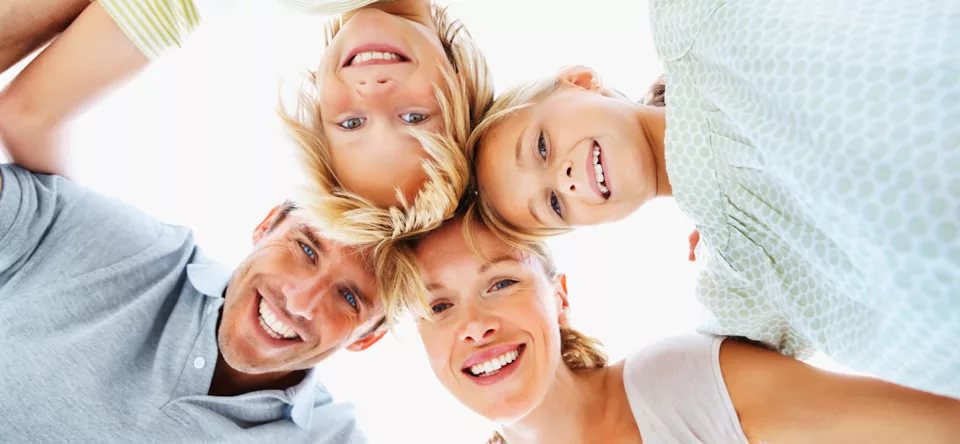 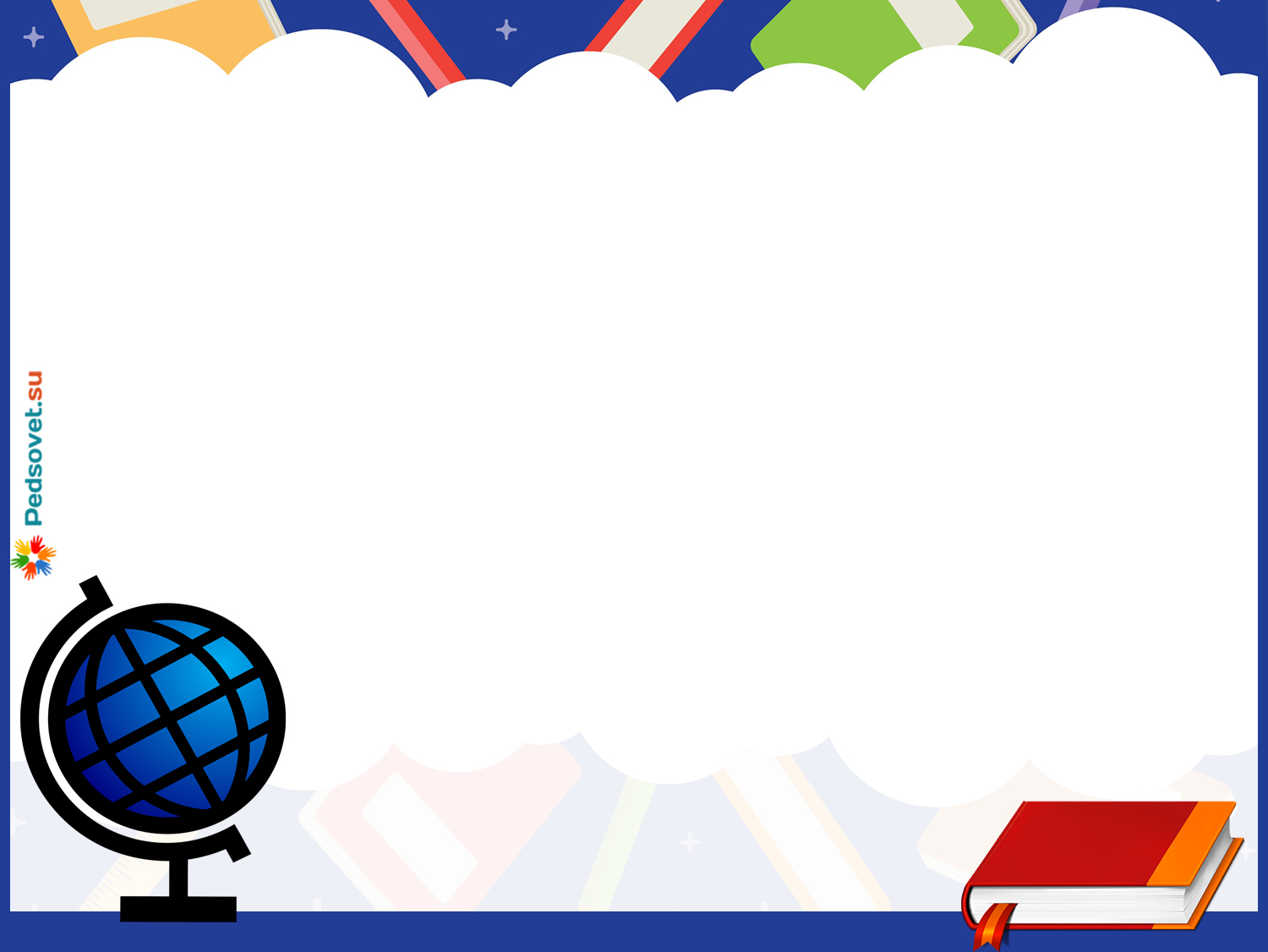 "Формирование ответственной позиции родителей и детей"
Поиск и изучение новейших подходов для формирования родительского коллектива;
Возрождение традиций семейного воспитания.
Педагогическое просвещение родителей по вопросам обучения и    воспитания.
Создание условий для организации продуктивного общения, взаимодействия всех участников образовательного пространства.
Расширение форм работы, направленных на организацию взаимодействия педагога и родителей.
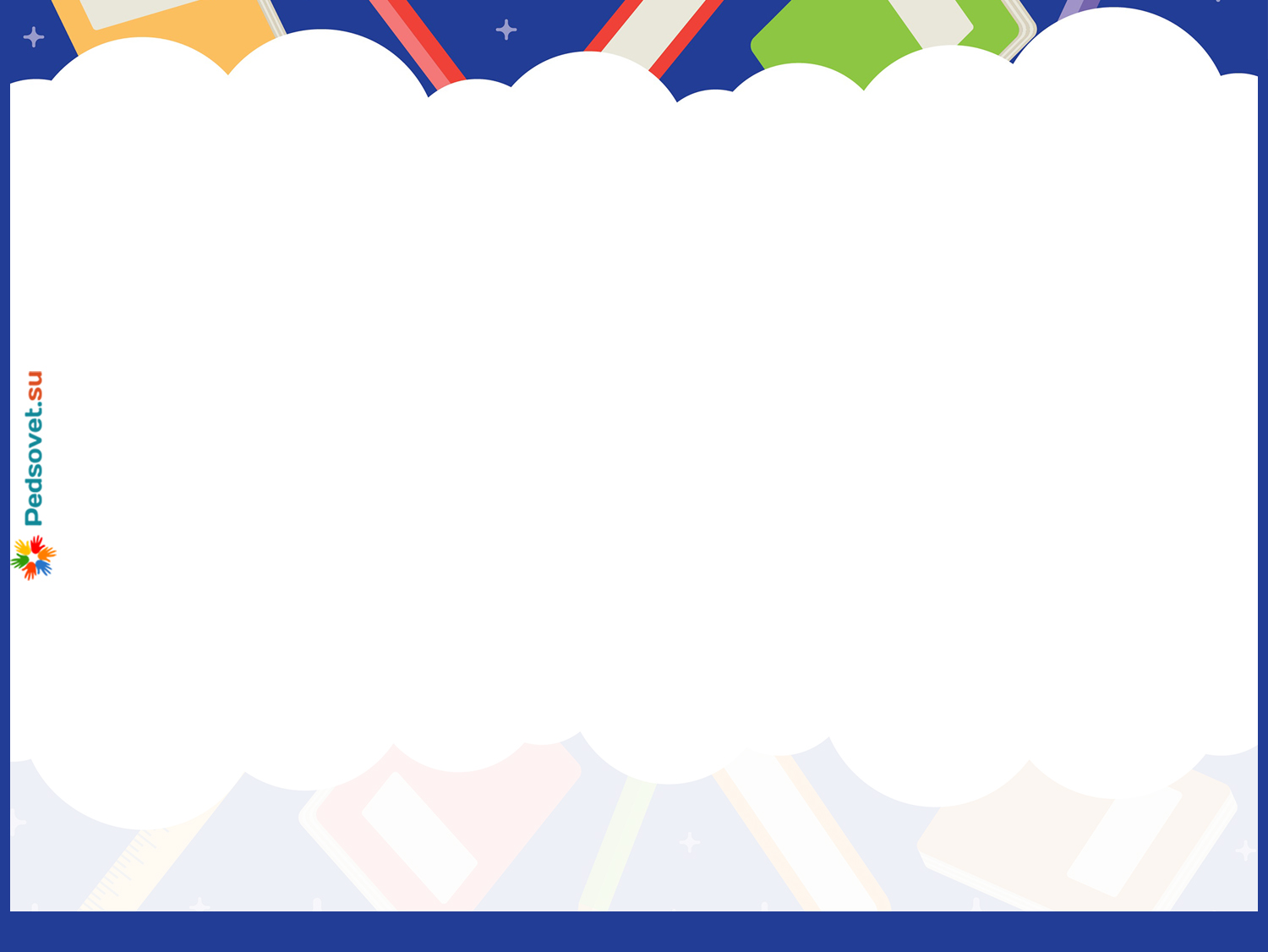 Формы работы с родителями:
Родительское собрание
Посещение семьи
Переписка
Тренинг
Совместные досуговые мероприятия
Родительский лекторий
Практикум
Деловая игра
Дискуссия
Открытый урок
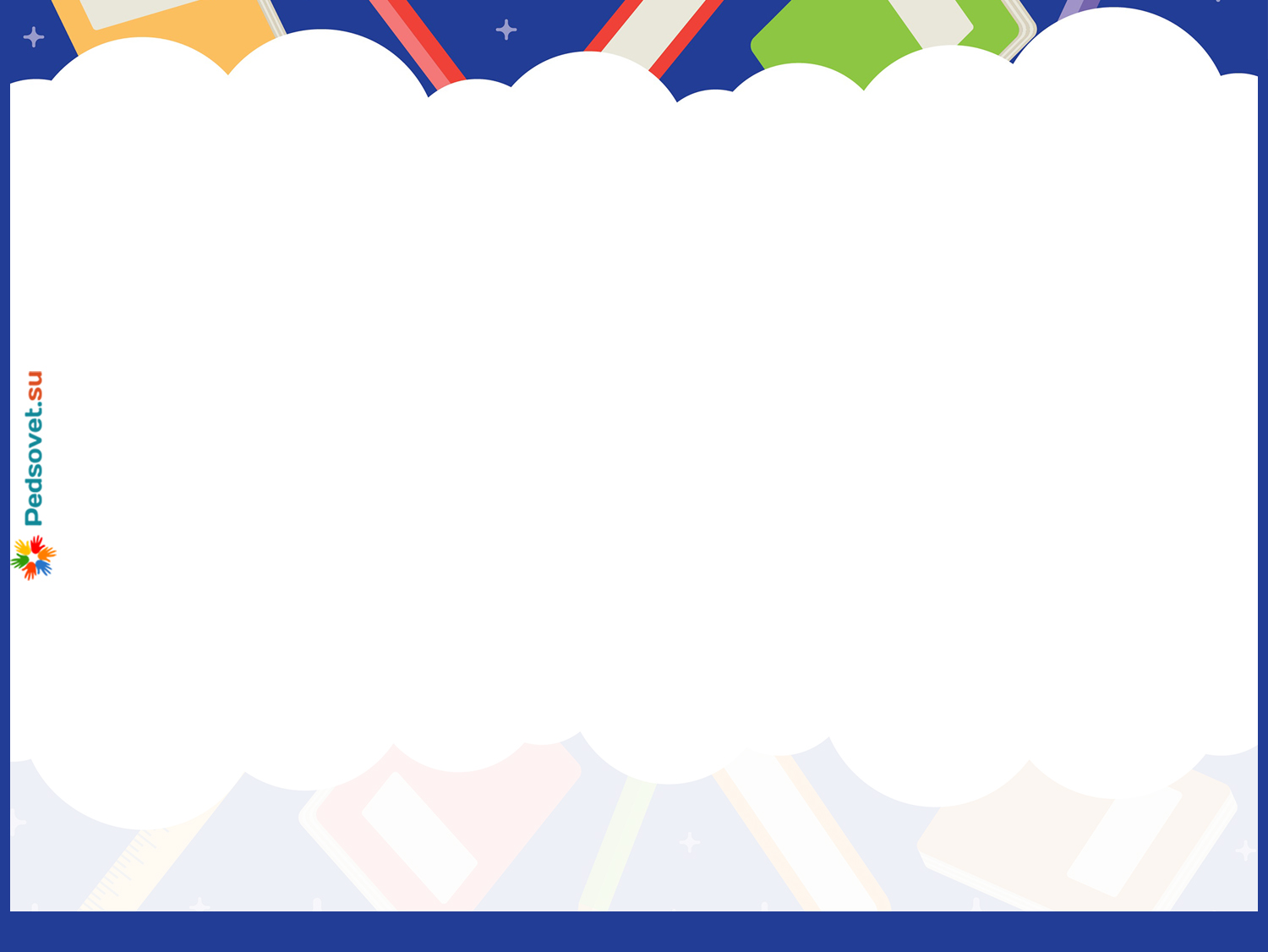 Сотрудничество
Доверие и уважение

Поддержка и помощь

Терпение и толерантность

Партнерство и взаимная 
ответственность
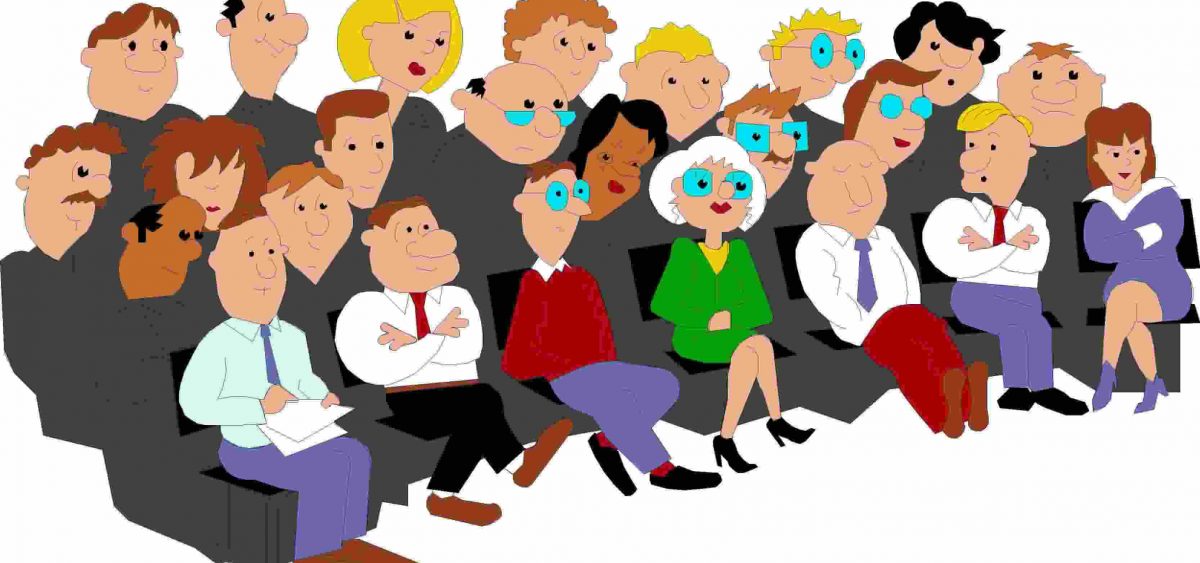 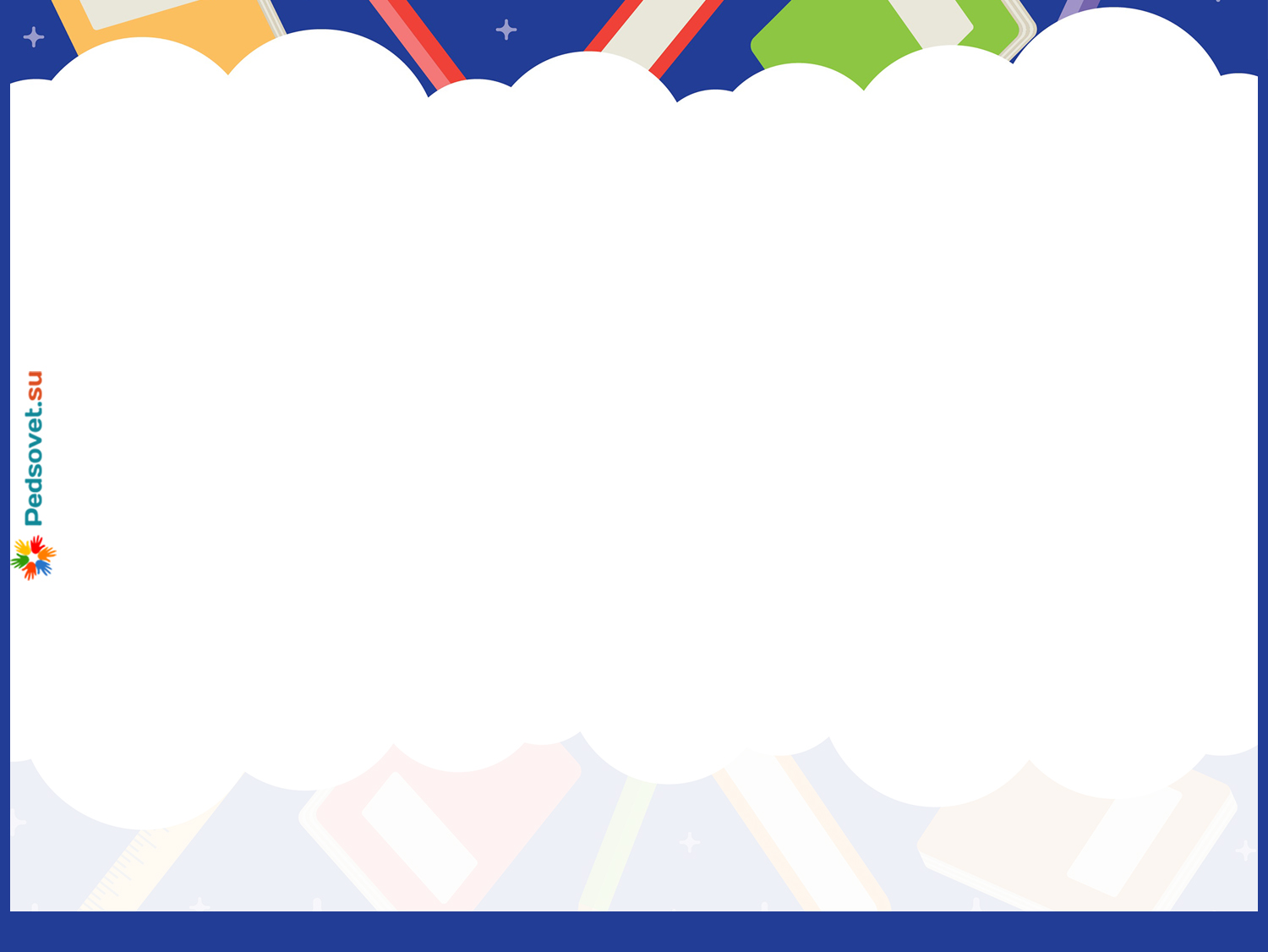 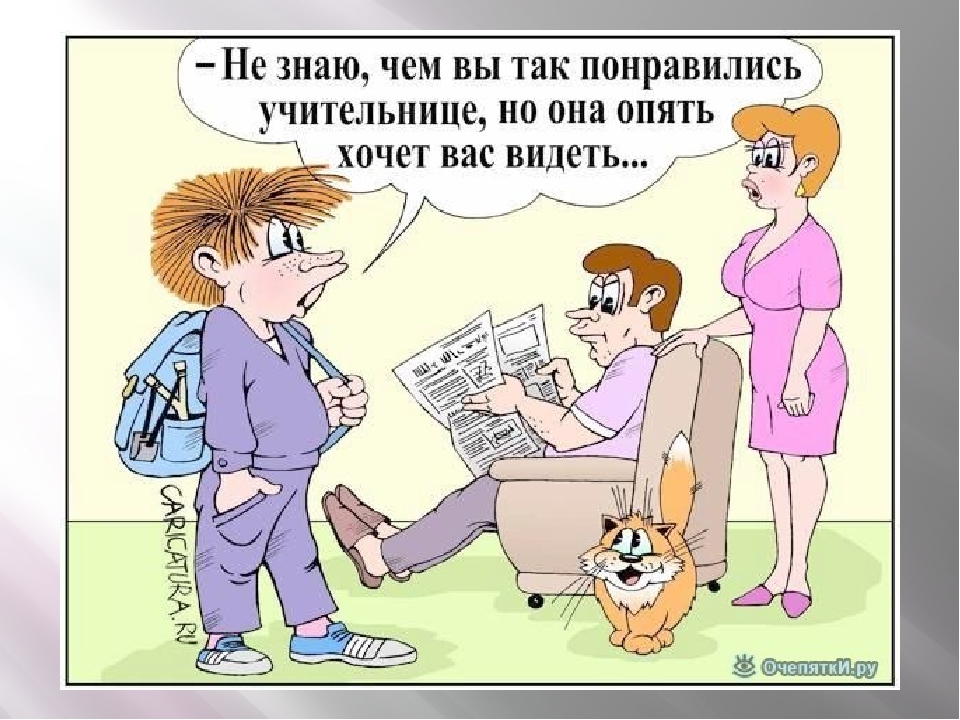 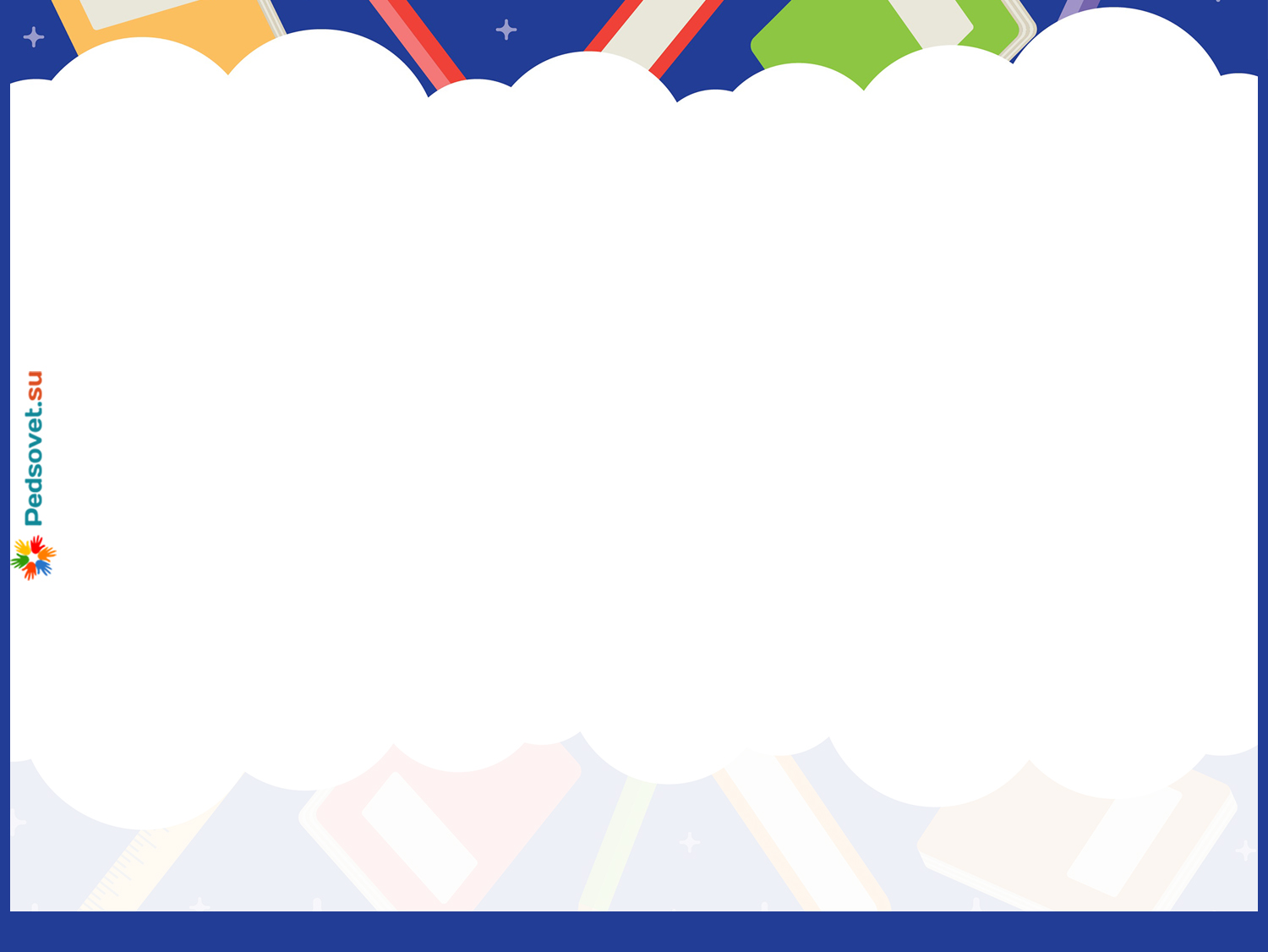 Анкета
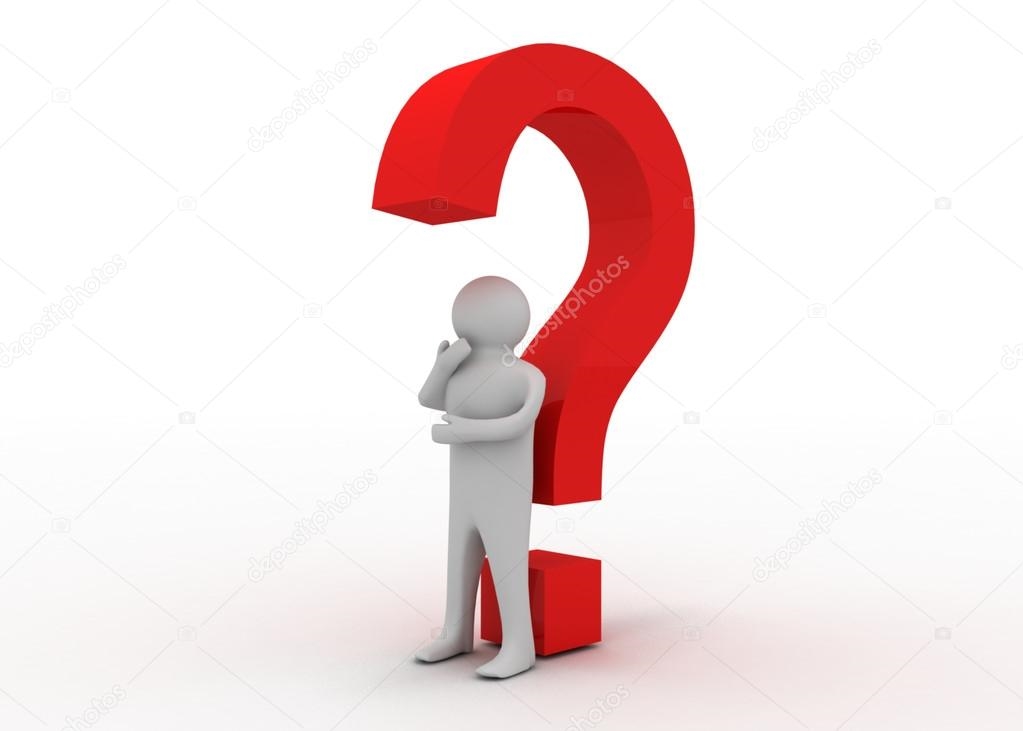 Является ли данная информация для Вас полезной?
Будете ли Вы использовать в своей деятельности полученные знания?
Возникли ли у Вас вопросы по данной теме?